Правильно ли вы питаетесь?
Цели обучения
Работа с информационными источниками для исследования и развития творческих и идеи (в том числе и ИКТ).
Описать и исследовать правила здорового питания
Цели урока
Ознакомиться с основами питания 
Различать вредные и полезные продукты питания 
Использовать ИКТ
Изучить и описать правила здорового питания
Критерии оценивания
Находит необходимую информацию с использованием  ИКТ 
Составляет список полезных продуктов 
Формулирует правила здорового питания 
Правильно оформляет работу 
 Рационально использует время 
Делает правильное заключение
Организм человека и витамины Работа с карточками
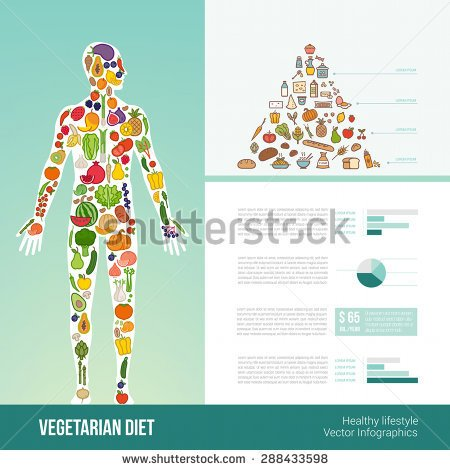 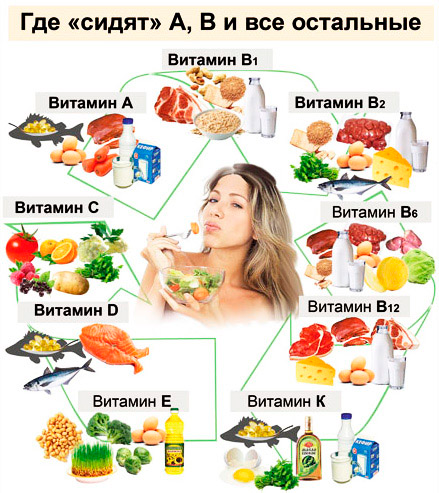 Исследования продуктов
Название продукта
-
+
Вред
Польза
Кальций Кальций является главным строительным материалом для формирования костей и зубов, участвует в регуляций работ нервной системы и работы сердца.
Продукты содержащие кальций:
Молочные продукты.  Молоко, кефир, йогурт, творог. Овощи и зелень. Укроп, петрушка, зеленый лук, капуста, брокколи, зеленый горох, грибы. 
Горох посевной. Чёрный перец, зелёный горошек, фасоль.
Белки
Обеспечивают организм энергией, входят в состав костей, мышц, волос, ногтей и кровеносных клеток.
Продукты содержащие белки. 
Мясные продукты: говядина, конина и куриное мясо. 
Горох посевной, орехи, молочные продукты.
Жиры
Употреблять полезные жиры (омега -3 рыбий жир, ненасыщенные жиры).
Жиры как органические вещества, являются источником энергии для организма. 

Вредные жиры: транс-жиры. Содержатся в маргарине, крекере, конфетах и в жареных продуктах.  

Полезные жиры: 
Мононенасыщенные жиры: авокадо, орехи (миндаль, фундук) и  семена (семена тыквы и кунжута).
Полиненасыщенные жиры: мясо рыбы, содержащий Омега-3 жирные кислоты,  льняное семя и грецкий орех.
Углеводы
Органические вещества, обеспечивающие организм энергией. 

Богатые углеводами продукты:
Картофель
Мучные продукты
Сахар, мед, конфеты, овощи и фрукты 


Переизбыток углеводов в рационе питания приводят к лишнему весу
Соли
Избыток солей в организме приводит к: 
Повышению кровяного давления 
Сердечным заболеваниям 
Почечным заболеваниям
Ухудшению памяти 
Будьте осторожны!
Переработанные, консервированные продукты содержат большие концентрации натрия.  
Разрешенные для использования приправы:
Чеснок, карри, черный перец.
Условия для здорового питания
Надо отвыкать от привычки перекусывать между основными приёмами пищи - эта привычка вносит хаос в систему пищеварения.
Пить воду лучше всего до еды и через 1 - 1,5 часа после.
Нельзя чтобы организм испытывал дефицит хотя бы одного из основных питательных элементов - это белки, жиры, углеводы, витамины и минеральные вещества. 
Процесс пищеварения начинается во рту - тщательно пережёвывайте пищу. Очень многие проблемы с желудочно-кишечным трактом тоже начинаются во рту - если мы пищу глотаем кусками не пережёвывая её. 
Надо исключить из своего рациона заведомо вредные и ненужные продукты питания - сладкие газированные напитки,  мясные полуфабрикаты длительного срока хранения, сладости промышленного производства (батончики, торты и так далее).
Правила здорового питания
Питание 5 раз в день
Исключить вредные жиры 
Утром употреблять больше углеводов, с середины дня белковые продукты и фрукты
4. Употреблять больше вареной, тушеной пищи 

Продолжите список ...
-что узнал, чему научился- чего не понял - над чем небходимо работать